Expedited Organ Placement Concept Paper
OPO Committee
1
[Speaker Notes: Keep in mind that this is NOT a policy proposal – this is a concept paper to solicit feedback to assist the OPO Committee with developing a future policy proposal.]
What problem will the proposal solve?
Policy does not address expedited placement
Lack of transparency with the current system
Lack of guidance for OPOs and transplant hospitals
Lack of consistent practice across the country
Inconsistent access to organs for candidates in need of transplant
2
[Speaker Notes: What problem will this proposal solve?

OPTN/UNOS policy does not currently address expedited placement except for Policy 11.6 which addresses facilitated pancreas allocation. Silence about expedited placement leads to several problems including:
Lack of transparency with the current system
Lack of guidance for OPOs and transplant hospitals
Lack of consistent practice across the country
Inconsistent access to organs for candidates in need of transplant]
What are the proposed solutions?
Develop an expedited placement system that includes:
Trigger
Mechanism
Qualifications
3
[Speaker Notes: What is the proposed solution?

Develop an expedited placement system that includes the following components
Trigger – this is the determination to perform expedited placement
Mechanism – this is the way expedited placement gets initiated in the match system
Qualifications – these determine how transplant hospitals qualify to receive expedited offers]
Specific Requests for Feedback
Two proposed triggers for expedited placement process.
	1. Pre-O.R.
	2. In-O.R.
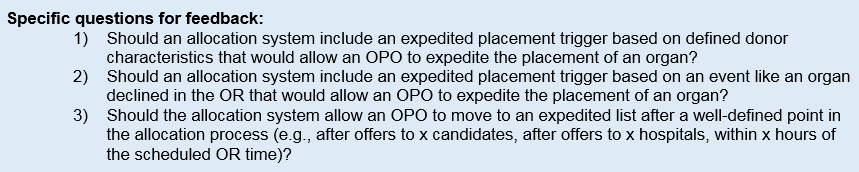 4
[Speaker Notes: As the OPO Committee moves forward to develop policy language, the Committee would like some specific feedback from the community.  

The Committee has identified two triggers for expedited placement – “pre-OR” and “in-OR”

For this part of the proposal, here are the three specific questions the Committee would like feedback on:
1) Should an allocation system include an expedited placement trigger based on defined donor characteristics?
2) Should an allocation system include an expedited placement trigger based on an event like an organ declined in the OR?
3) Should the allocation system allow an OPO to move to an expedited list after a well-defined point in the allocation process (e.g., after offers to x candidates, after offers to x hospitals, within x hours of the scheduled OR time)?]
Specific Requests for Feedback
Transplant Hospital Qualifications
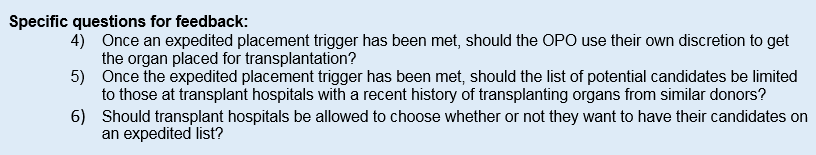 5
[Speaker Notes: The Committee is also seeking feedback about how transplant hospitals quality to receive expedited organ offers.

4) Once an expedited placement trigger has been met, should the OPO use their own discretion to get the organ placed for transplantation?

5) Once the expedited placement trigger has been met, should the list of potential candidates be limited to those at transplant hospitals with a recent history of transplanting organs from similar donors?

6) Should transplant hospitals be allowed to choose whether or not they want to have their candidates on an expedited list?]
Additional Concept
Current allocation algorithms consider factors related to equity and utility
Do not specifically include factors targeting organ utilization
New concept to expedite most or all organs based on probability of discard and transplant hospital acceptance
“Forced screening” – system uses past acceptance rates behaviors
6
[Speaker Notes: Another concept that the Committee will address moving forward is a way to speed up the allocation process for all organ offers.

Currently, the OPTN’s organ allocation algorithms take into account factors related to equity (e.g., CPRA, waiting time, pediatric status) and utility (e.g., waiting list mortality, post-transplant survival, and/or net-benefit), but they do not explicitly include factors targeting organ utilization. 

A concept aimed at addressing this gap would be to “expedite” the allocation of most or all organs by incorporating into the allocation algorithm the probability of discard and/or the probability of a candidate’s or hospital’s acceptance. 

This concept could also include “forced acceptance” where the system could use a hospital’s past acceptance rates behaviors as the “default criteria” to enforce more realistic screening criteria that would be applied globally to the candidates on their list. 

This new concept is more of a long-term goal – this is not something that would be part of an initial proposal due to its complexity and the need to get buy in from the community.]
Additional Concept
7
[Speaker Notes: For this additional concept, the Committee would like to get a general sense from the community by asking these two questions:

Should the allocation system give higher priority to candidates more likely to accept an organ that has a higher likelihood of discard based on statistical models?
Should DonorNet® set a transplant hospital’s acceptance criteria based on the hospital’s past acceptance practices?]
Timeline
Review public comment feedback
Develop policy proposal
Initial proposal in August 2018
8
[Speaker Notes: Here is the projected timeline for a proposal:
The Committee will review feedback over the coming months 
The Committee will begin to draft policy language 
The Committee hopes to have an initial proposal for the next public comment period in August.]
Questions?
Jennifer Prinz, RN, BSN, MPH, CPTC
Committee Chair                                              
jprinz@donoralliance.org 

Robert Hunter
Committee Liaison                                               
robert.hunter@unos.org
9